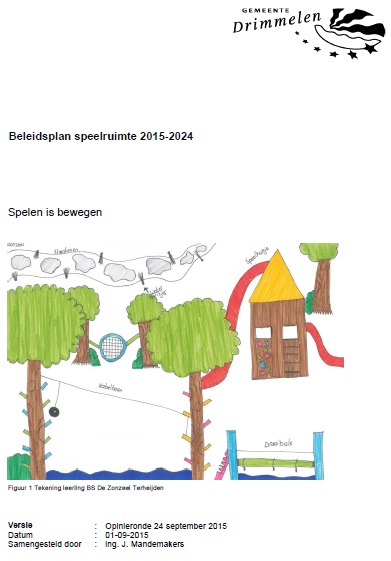 Visie Dorpsgericht werken 3.0
Slotbijeenkomst
Wat is Dorpsgericht werken?
Dorpsgericht werken in de gemeente Drimmelen is de manier van werken, waarbij bewoners(groepen), verenigingen, ondernemers, organisaties en andere instanties nauw samenwerken met de gemeente om de leefbaarheid, veiligheid en sociale betrokkenheid in de dorpen te versterken.
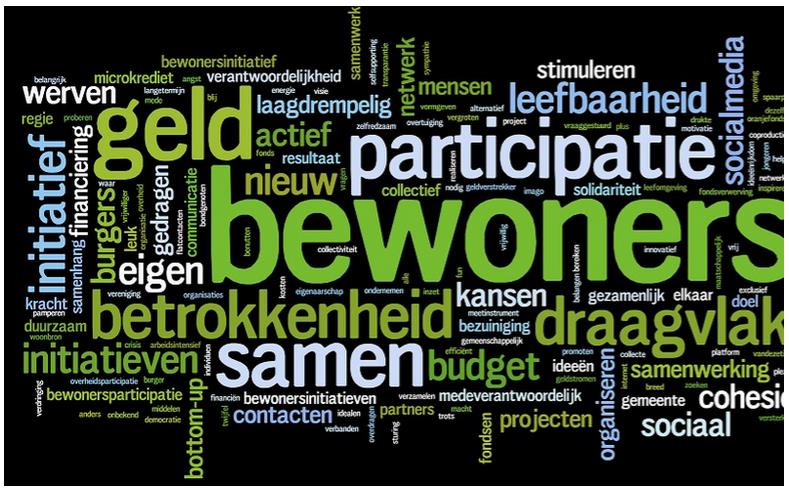 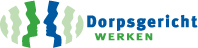 Van toen…
Eerste jaren:
Vooral op het gebied van Openbare werken

Samen met: bewoners(groepen), woningstichtingen, politie en jongerenwerk

Burgerparticipatie

DGW alleen door coördinator
… naar nu:
Nu:
Veel breder werkterrein: bij meer onderwerpen betrokken worden

Samen met: bewoners(groepen), Woonvizier, politie, brandweer, SWO, Surplus, zorgpartners, welzijnspartners, onderwijs, GGD, huisartsen, ondernemers, verenigingen, Novadic Kentron, Halt, Theek 5, etc.

Leidinggevenden zijn ambassadeurs 

Burgerparticipatie EN overheidsparticipatie

Werkwijze binnen hele gemeente, maar ook andere organisaties

‘Ja mits’ in plaats van ‘nee, want’
Voorbeelden Dorpsgericht werken
E-veld
Bouwplannen
Koerskaart
Toegankelijkheid
Inclusieve samenleving
Leerlingenvervoer
Restaurant Onze Kerk
Dorpspluktuinen
Speelbossen
Speeltuin Prinsenhof
Renovatie straten
Opstellen beleidsplannen/ visies (WMO, speelbeleid, verkeer, groenbeleidsplan, visie DGW)
Duurzaamheid
Centrumplan Made
Sociaal cultureel Dorpshart
Meet & Match
Omgevingswet
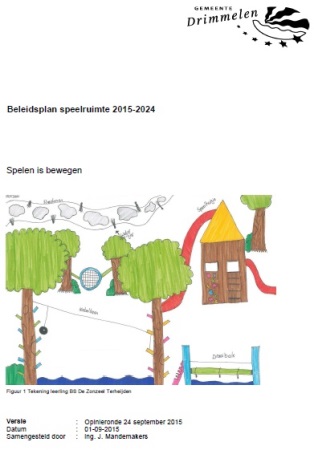 Hoe doen wij het landelijk?
Nationale Ombudsman
BZK
VNG
Movisie
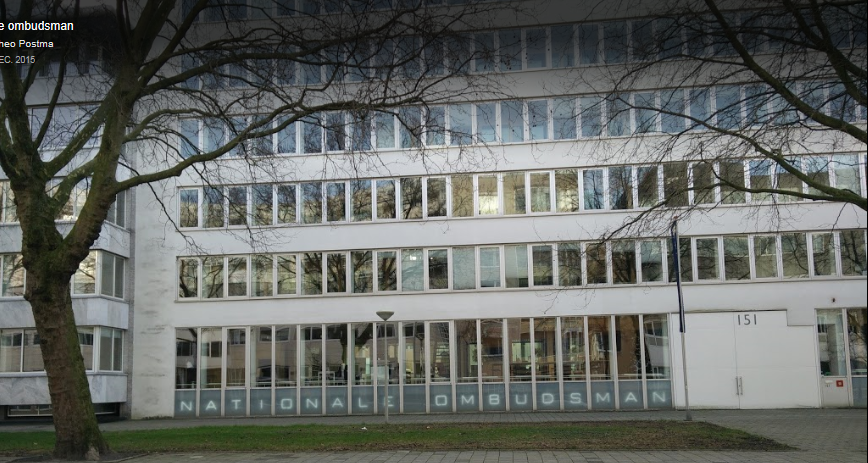 Upgraden visie DGW 3.0
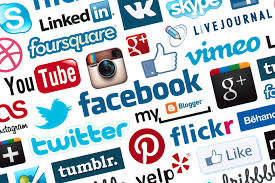 Transities sociaal domein
Social media
Politieke aandacht
Bewonersgroepen: vertegenwoordiging en rol 
Zwijgende meerderheid
Bewoners uitdagen mee te doen/ mee te denken
Andere rol gemeente
Omgevingswet
Inclusieve samenleving
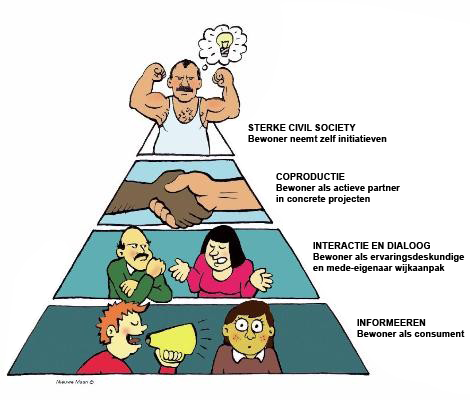 Stappenplan
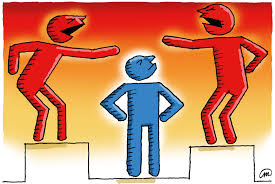 Overleg met het college
Bijeenkomst bewonersgroepen
Zwijgende meerderheid: enquête                                        online dialoog
Terugkoppeling in de dorpen
Enquête raad
Interne collega’s
Overleg samenwerkingspartners
Slotbijeenkomst met vertegenwoordigers bovenstaande partijen
Bewonersgroepen
De bewonersgroepen zien als aanvulling op kennis en deskundigheid: adviserend
De gemeente moet meer naar ‘buiten’
Streven om iedereen te betrekken
Hoe zorg je ervoor dat de bewoners het gevoel hebben dat ze gehoord worden door vertegenwoordigers van de dorpsraad of bewonersgroep
Meedenken
Tijdig betrekken en aangegeven wat de mate van invloed is in het betreffende geval
Inwoners (via enquête + online dialoog)
Communicatie
Meedenken
(On)bekendheid bewonersgroepen
Niet iedereen wil meedoen/meehelpen, soms alleen geïnformeerd worden
Soms dringen de gevolgen van een besluit pas tijdens de uitvoering door bij betrokkenen/inwoners. Het proces en de besluitvorming is dan al geweest en is (blijkbaar) aan deze mensen voorbijgegaan. Ze lopen er dan tegen aan dat er op dat moment geen wijzigingen meer doorgevoerd kunnen worden
Interne organisatie:
Dorpsgericht werken zorgt voor draagvlak
Belangrijk om integraal te werken
Verkregen draagvlak communiceren richting raad (en andere partijen)
Verwachtingsmanagement
Vertegenwoordiging: bijv. jongeren en mensen met een beperking vaak niet vertegenwoordigd
Goede afspraken maken
Soms dringen de gevolgen van een besluit pas tijdens de uitvoering door bij betrokkenen/inwoners. Het proces en de besluitvorming is dan al geweest en is (blijkbaar) aan deze mensen voorbijgegaan. Ze lopen er dan tegen aan dat er op dat moment geen wijzigingen meer doorgevoerd kunnen worden
Raad:
Waardering tonen voor initiatieven en meedenken/meedoen
Laagdrempelig
Inwoners serieus nemen
Inspireren en stimuleren
Probeer jongeren meer te betrekken
Afspraken nakomen
Stuurgroep
Streven naar het bereiken van de ‘zwijgende meerderheid’, rekening houdend met het feit dat niet iedereen betrokken wil worden

Het blijft een uitdaging om een goede vertegenwoordiging te krijgen binnen bewonersgroepen/belangengroepen
Concept visie
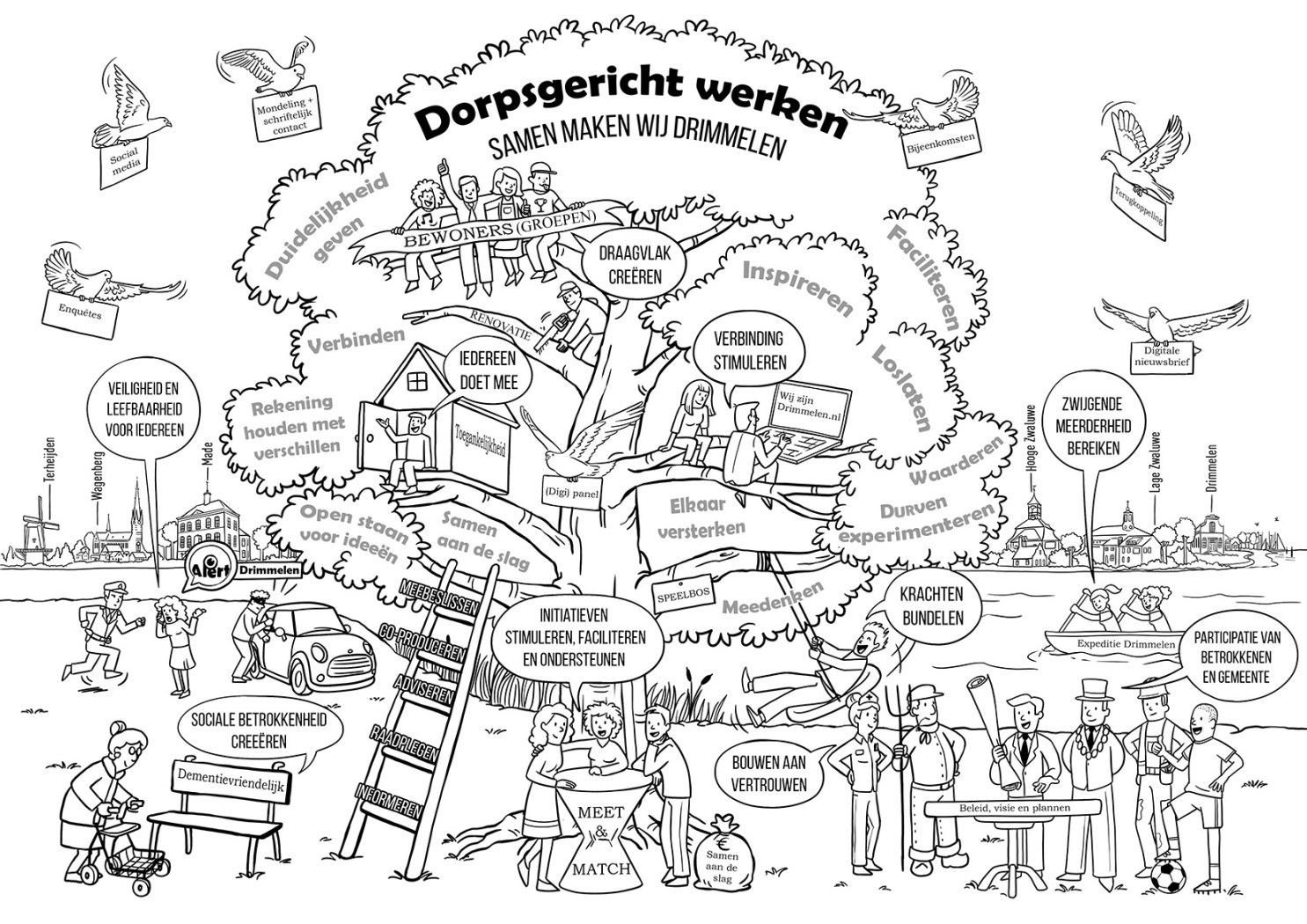 5 Thema’s voor vanavond:
“Het zijn altijd dezelfden”
“De communicatie moet beter”
“      ”
“Wie het hardst roept..”
“Vergeet me niet”
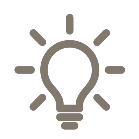 Hoe verder?
Indien nodig conceptvisie aanscherpen
Visie naar de raad: - opinieronde op 17 januari 2019
                                    - besluitvormende raadsvergadering op 31 januari 2019
Visie in krant Dorpsgericht werken
Elementen vanuit de visie vervolgens in ‘t Carillon en op WijZijnDrimmelen onder de aandacht brengen